ACTUALIZACIÓN EN ANTICONCEPCIÓN HORMONALVol 30, nº 6 - año 2022
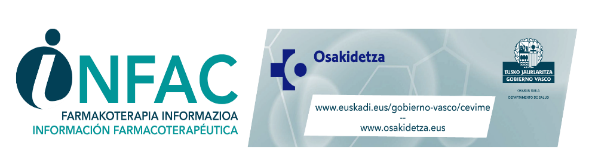 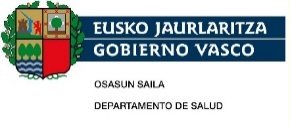 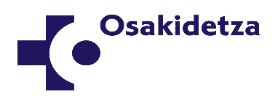 SUMARIO
INTRODUCCIÓN
INFORMACIÓN SOBRE ANTICONCEPCIÓN
ANTICONCEPTIVOS HORMONALES COMBINADOS (AHC) 
ANTICONCEPTIVOS HORMONALES DE PROGESTÁGENO SOLO (AHP) 
EFECTOS ADVERSOS
ANTICONCEPCIÓN DE URGENCIA
SELECCIÓN DE ANTICONCEPTIVOS
INTERACCIONES
¿QUÉ HACER EN CASO DE OLVIDOS?
BENEFICIOS NO ANTICONCEPTIVOS
IDEAS CLAVE
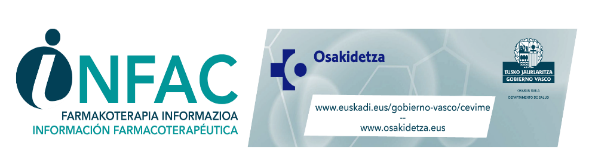 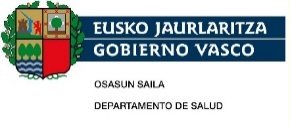 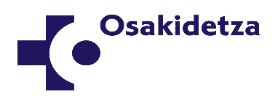 INTRODUCCIÓN
El 70,7% de las españolas utiliza algún método anticonceptivo

El preservativo es el más utilizado (31,3%) seguido de la anticoncepción hormonal (18,5%)

La planificación familiar debe contemplar: 
Bienestar de las personas
Autonomía de las mujeres, familias y comunidad
Respeto a las decisiones informadas, privacidad y confidencialidad
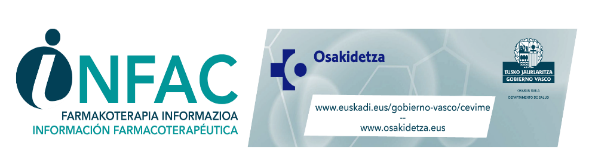 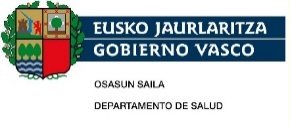 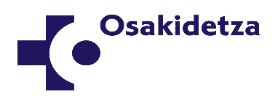 INFORMACIÓN SOBRE ANTICONCEPCIÓN
Antes de iniciar un método anticonceptivo, se debe: 
Informar a las personas usuarias de forma objetiva, detallada y actualizada
Respetar el método elegido, según preferencias personales y estado de salud

Criterios de elegibilidad: 
Efectividad y vía de administración del anticonceptivo
Efectos adversos y riesgos
Facilidad de uso
Planificación de futuros embarazos
Síntomas que se quieren controlar
Coste
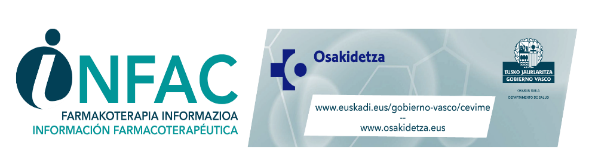 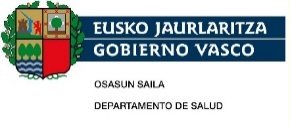 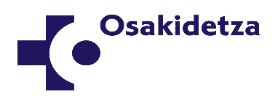 ANTICONCEPTIVOS HORMONALES COMBINADOS (AHC)
Contienen un estrógeno (estradiol) y un progestágeno: 
Levonorgestrel - perfil de efectos adversos muy conocido
Desogestrel - mejor perfil lipídico
Dienogest - efecto antiandrogéno importante
Clormadinona - efecto antiandrógeno moderado
Drospiredona - efecto antiandrógeno y diurético
Ciproterona - indicada en casos de acné y/o hirsutismo
Nomegestrol - mejor tolerado en personas con trastornos de ánimo

Todos tienen similar eficacia

Pueden ser administrados por: 
Vía oral (diaria)
Transdérmica (semanal)
Vaginal (mensual)
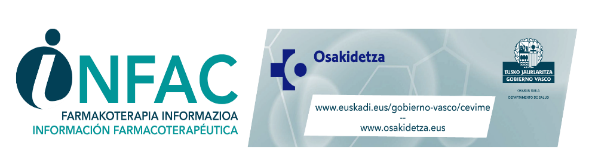 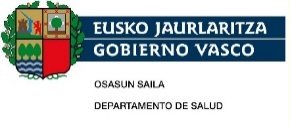 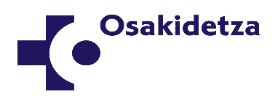 ANTICONCEPTIVOS HORMONALES COMBINADOS ORALES
Se pueden dosificar:
De forma cíclica (21 días + 7 días sin comp.) 
De forma continuada (21 días de fármaco activo + 7 días de placebo)

Dosis de 30-35 mcg de etinilestradiol se asocian con patrón de sangrado regular, pero más efectos secundarios (sensibilidad de senos, náuseas)

Las presentaciones secuenciales (bifásicas, trifásicas o multifásicas) no presentan ventajas y aumentan el riesgo de errores en la toma
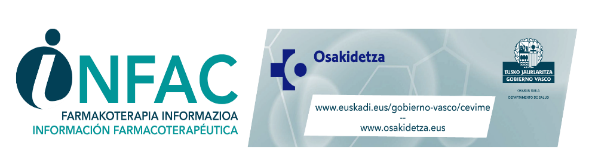 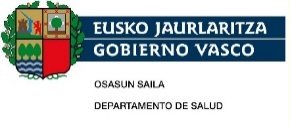 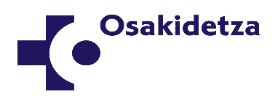 ANTICONCEPTIVOS HORMONALES COMBINADOS TRANSDÉRMICOS
Parche adhesivo que se aplica 1 vez a la semana durante 3 semanas + 1 semana sin parche

Ventajas: 
eficacia y efectos secundarios similares a los AHC orales
mejor cumplimiento 
menor potencial de interacciones

Desventajas: 
irritación en el lugar de aplicación
mayor sensibilidad de senos
más dismenorrea
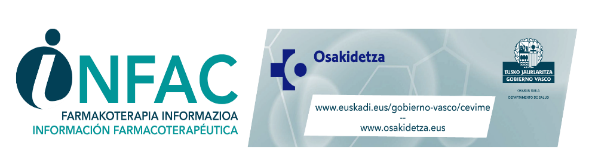 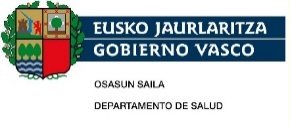 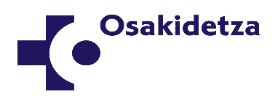 ANTICONCEPTIVOS HORMONALES COMBINADOS VAGINALES
Anillo flexible plástico que se mantiene en vagina durante 3 semanas + 1 semana de sangrado por deprivación

Ventajas: 
eficacia similar a los AHC orales
mejor cumplimiento 
menos efectos secundarios (sangrado intermenstrual y náuseas)

Hay disponible una ficha i-botika para aclarar dudas sobre su uso (enlace)
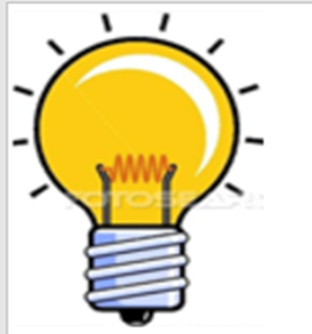 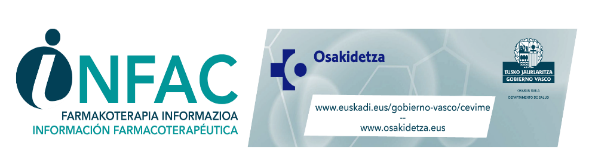 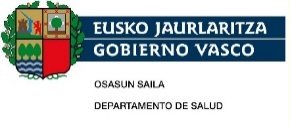 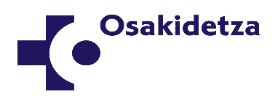 ANTICONCEPTIVOS HORMONALES DE PROGESTÁGENO SOLO
Ventajas: 
evitar efectos secundarios metabólicos y clínicos de los estrógenos 
alternativa en personas con alto riesgo de: 	
enf. arterial coronaria
enf. cerebrovascular
enf. tromboembólica venosa
hipertensión
personas transgénero

Forma de administración: 
Pauta diaria - vía oral (comprimidos)
Acción prolongada:
subdérmica (implante)
intrauterina (DIU con progestágeno)
intramuscular
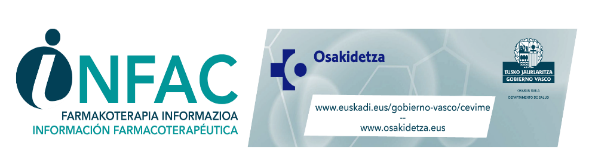 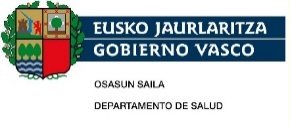 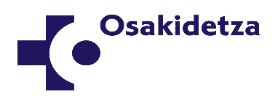 ANTICONCEPTIVOS HORMONALES DE PROGESTÁGENO SOLO ORALES
Eficacia similar a los AHC orales

Ventajas: 
facilidad de inicio y discontinuación
retorno a la fertilidad en un ciclo
mejor perfil de seguridad
efecto mínimo sobre parámetros hemostáticos

Inconvenientes:
patrón de sangrado impredecible
contraindicados en: 
personas con sangrado vaginal inexplicable
enfermedad hepática grave
cáncer de mama
usar con precaución en caso de: 
antecedentes de cardiopatía isquémica
accidente cerebrovascular
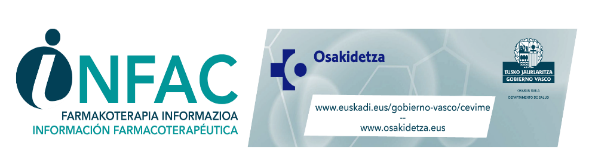 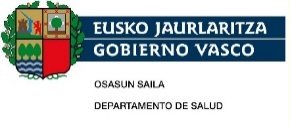 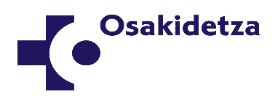 ANTICONCEPTIVOS HORMONALES DE PROGESTÁGENO SUBDÉRMICOS
Varilla de etonogestrel insertada en el brazo por personal especializado

Duración de acción: 3 años

Ventajas: 
larga duración de acción
no hay pérdida de eficacia en mujeres obesas
rápido retorno a la fertilidad 

Inconvenientes:
patrón de sangrado impredecible
efectos adversos locales (hematoma, dolor, irritación local)
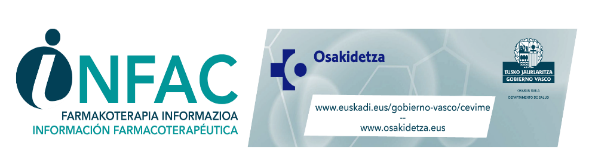 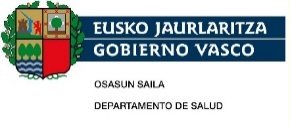 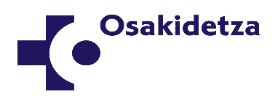 ANTICONCEPTIVOS HORMONALES DE PROGESTÁGENO INTRAUTERINOS
Dispositivo intrauterino (DIU) de plástico con levonorgestrel 

Duración de acción: 3-5 años

Ventajas: 
reduce el sangrado menstrual en comparación con los DIU de cobre

Inconvenientes:
puede producir depresión, ansiedad y problemas para dormir
contraindicados en:
pacientes con distorsiones de cavidad uterina
fibromas uterinos
sangrado vaginal inexplicable
enf. pélvica inflamatoria
infecciones por cervicitis, clamidia, gonorrea, sepsis puerperal
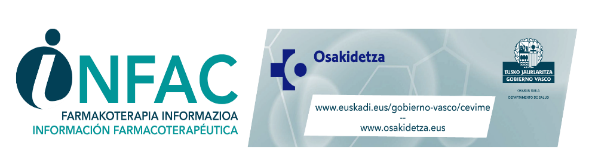 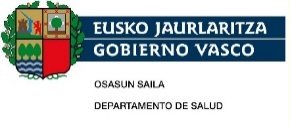 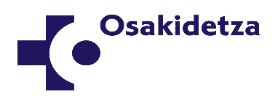 ANTICONCEPTIVOS HORMONALES DE PROGESTÁGENO INTRAMUSCULAR
Inyeccción intramuscular de medroxiprogesterona de depósito

Duración de acción: 3 meses

Inconvenientes:
retraso en la reaparición de la fertilidad (12-18 meses)
puede producir pérdida de densidad mineral ósea (DMO) y riesgo de fracturas
contraindicados en:
pacientes con cáncer de mama
sangrado vaginal no diagnosticado
tromboflebitis
hipertensión mal controlada (> 160/100 mmHg)
disfunción hepática grave
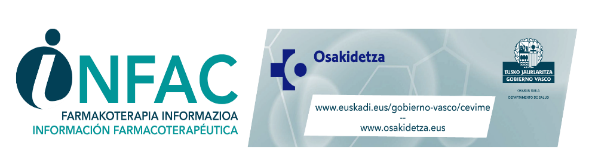 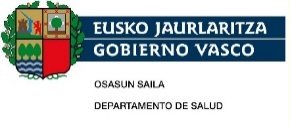 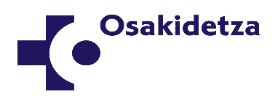 EFECTOS ADVERSOS MENORES DE ANTICONCEPTIVOS HORMONALES COMBINADOS
Efectos más comunes: náuseas, sensibilidad de las mamas, cefalea - suelen ser leves y pasajeros

Alteración del patrón de sangrado - suele mejorar con el tiempo o considerar cambiar tipo de progestágeno

No tienen efectos negativos sobre: peso, libido, fertilidad futura

Precaución en mujeres con antecedentes de depresión
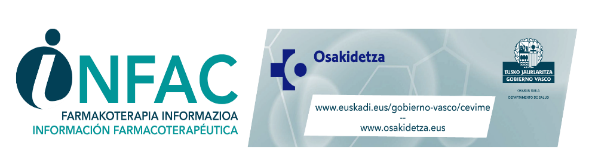 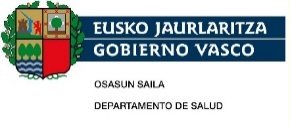 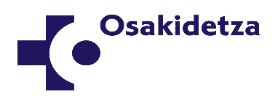 EFECTOS ADVERSOS MAYORES DE ANTICONCEPTIVOS HORMONALES COMBINADOS
Tromboembolismo venoso (TEV)
			                                                              Riesgo de TEV








Contraindicaciones: 
TEV actual o pasado
antecedentes de TEV familiar
cirugía de piernas o que provoque inmovilización más de una semana
obesidad, edad>35 años, fumadora >15 cigarrillos/día

El riesgo depende de la dosis de etinilestradiol y del tipo de progestágeno (parece menor con levonorgestrel)
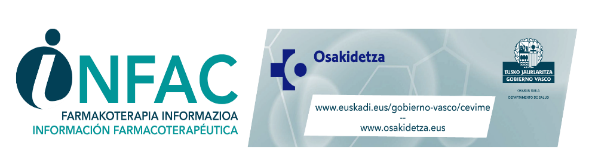 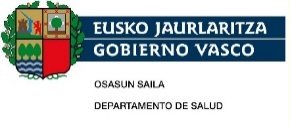 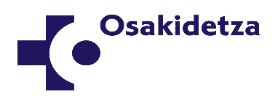 EFECTOS ADVERSOS MAYORES DE ANTICONCEPTIVOS HORMONALES COMBINADOS
Enfermedad arterial

El uso de AHC aumenta 1,6-1,7 veces el Riesgo Relativo (RR) de infarto de miocardio y accidente cerebrovascular isquémico

El Riesgo Absoluto (RA) es muy bajo y aumenta con la edad (2-20 casos por millón de mujeres) 

El riesgo aumenta si hay otros factores de riesgo cardiovascular 

El riesgo aumenta con la dosis de estrógeno, pero no depende del tipo de progestágeno
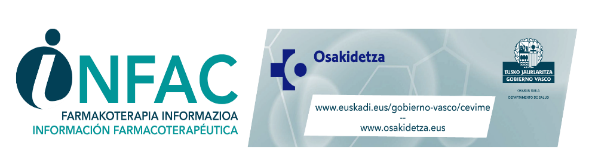 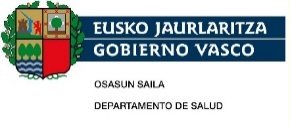 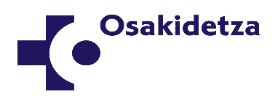 EFECTOS ADVERSOS MAYORES DE ANTICONCEPTIVOS HORMONALES COMBINADOS
Cáncer

Metaanálisis de 54 estudios con 53.000 mujeres; mayor riesgo con AHC (HR=1,24; IC95%;1,15-1,33) que disminuyó tras la interrupción del uso de anticonceptivos; después de 1-4 años (HR=1,16), después de 5-9 años (HR=1,07) y después de 10 años desapareció. 
     La duración del uso y la formulación del anticonceptivo no modifica el riesgo

Estudio prospectivo 1,8 millones de danesas durante 11 años; mayor riesgo con AHC (HR=1,20; IC95%; 1,14-1,26%)

Estudio observacional 256.000 mujeres; mayor riesgo con AHC 2 años después de la interrupción (HR=1,55; IC95%;1,06-2,28)
      No se observó aumento del riesgo con el aumento de la duración de uso

Los AHC no deben emplearse en pacientes con cáncer de mama
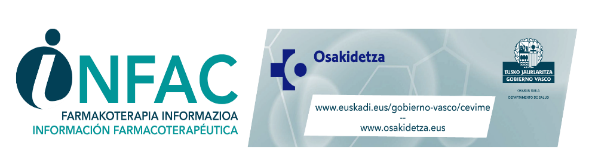 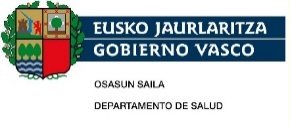 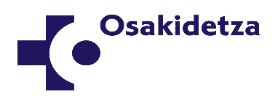 EFECTOS ADVERSOS DE ANTICONCEPTIVOS HORMONALES DE PROGESTÁGENO SOLO
Irregularidades menstruales y sangrado no programado - suelen resolverse con el tiempo o valorar el cambio de progestágeno

No están asociados a aumento del riesgo de cáncer de mama

No aumentan riesgo de enfermedad tromboembólica venosa, ni de patología arterial

Usar con precaución en mujeres con depresión actual o pasada
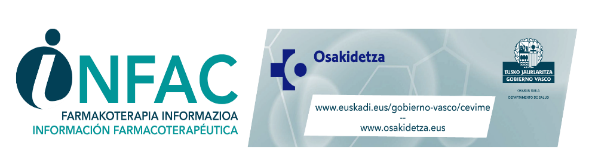 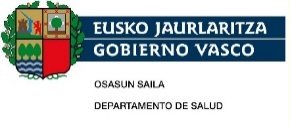 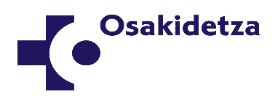 ANTICONCEPCIÓN DE URGENCIA
Está indicada para evitar embarazos no deseados tras un coito no protegido y en casos de violación

Vía oral: 
levonorgestrel
ulipristal - no usar en mujeres que toman antiácidos o antiulcerosos (disminuye absorción)

    Son medicamentos no financiados y de venta libre en las farmacias
  Deben administrarse lo antes posible tras el coito, preferiblemente dentro de las primeras 12 horas, y no más tarde de 3 días para levonorgestrel y 5 días para ulipristal

Vía intrauterina:
DIU de cobre

Recordar el riesgo de infecciones de transmisión sexual ante un coito no protegido
Debe ser un método de uso ocasional

Hay disponible una ficha de i-botika sobre el uso de la píldora postcoital (enlace)
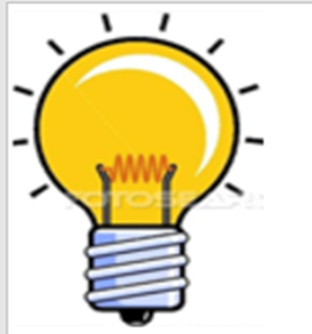 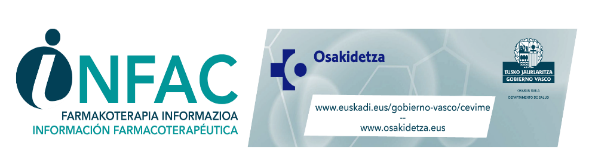 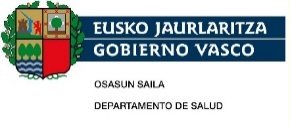 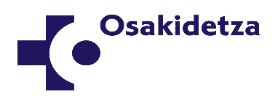 SELECCIÓN DE ANTICONCEPTIVOS (I)
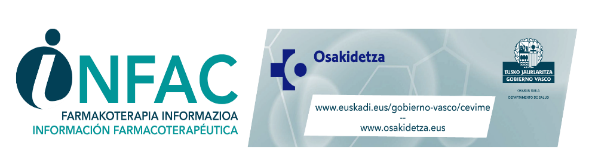 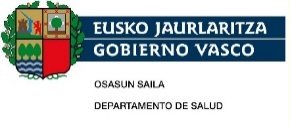 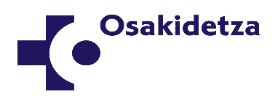 SELECCIÓN DE ANTICONCEPTIVOS (II)
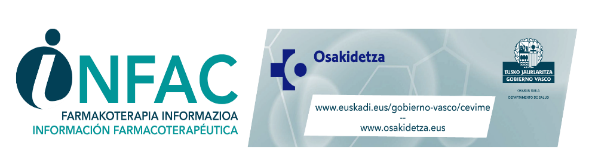 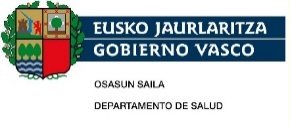 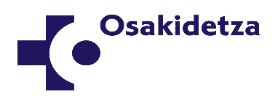 INTERACCIONES DE ANTICONCEPTIVOS
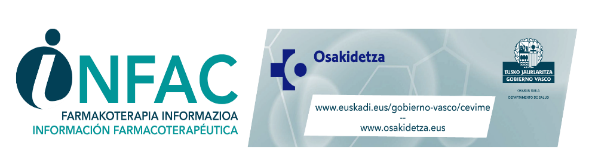 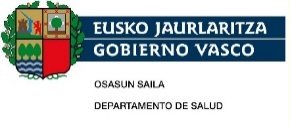 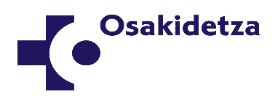 ¿QUÉ HACER EN CASO DE OLVIDOS?
Reanudar el uso del anticonceptivo tan pronto como sea posible

El riesgo de embarazo es mayor cuando se omiten píldoras activas al principio o al final del ciclo

Los vómitos y la diarrea pueden interferir con la absorción de los AO. Si se producen menos de 2 h. después de la toma, tomar otra píldora lo antes posible

Hay disponible una ficha de i-botika sobre los olvidos de la píldora anticonceptiva (enlace)
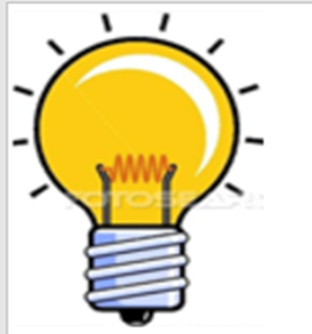 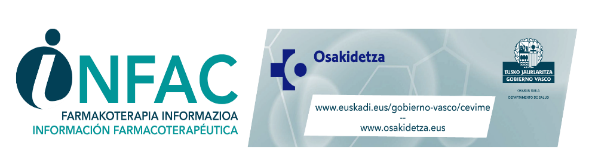 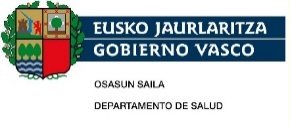 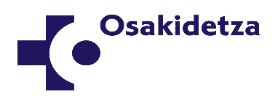 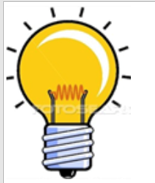 IDEAS CLAVE
El consejo anticonceptivo debe proporcionar información de todos los métodos disponibles (ventajas e inconvenientes) para elegir libremente según necesidades personales, duración de acción, facilidad de cumplimiento, efectos adversos, etc.
La eficacia de todos los AO es alta, pero los implantes y los DIU tienen una duración más prolongada
El patrón de sangrado irregular es uno de los principales motivos de abandono y se produce con más frecuencia con los AHP y con los AHC con dosis bajas de etinilestradiol
Aunque el tromboembolismo venoso de los AHC es infrecuente y en mujeres sanas es pequeño, es conveniente el uso de dosis bajas de etinilestradiol
A las usuarias con mayor riesgo de trombosis, se les puede proporcionar un método con progestágeno solo, cuya mayor molestia es el patrón de sangrado irregular
El consejo anticonceptivo debe incluir siempre información sobre enfermedades de transmisión sexual.
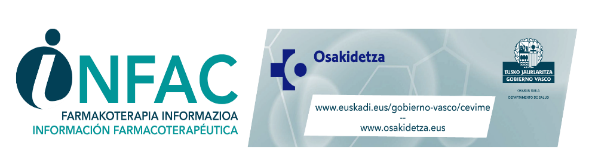 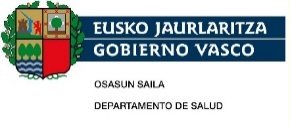 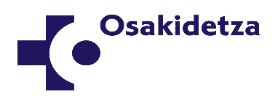 Para más información y bibliografía…
INFAC Vol. 30 Nº 6
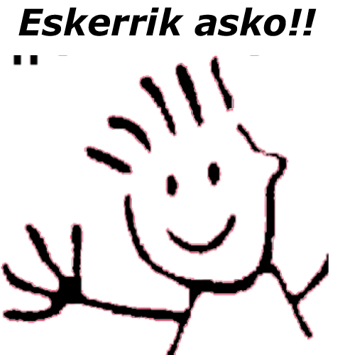 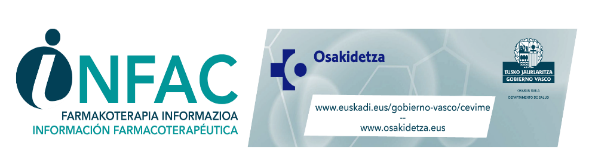 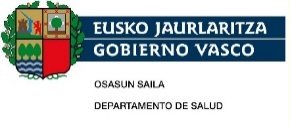 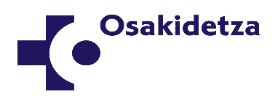